Maths
Draw Quadratic Graphs (Negative 𝑥2)
Miss Davies
‹#›
Plot quadratic equations
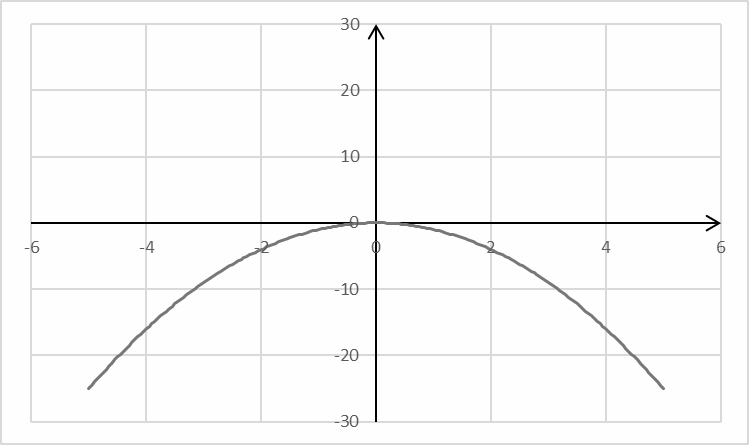 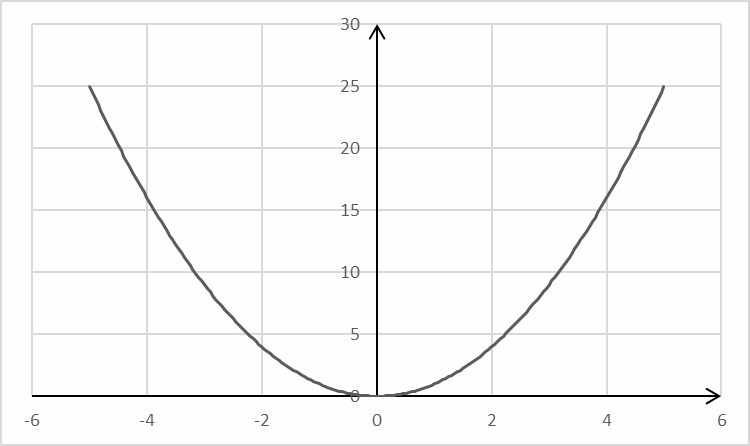 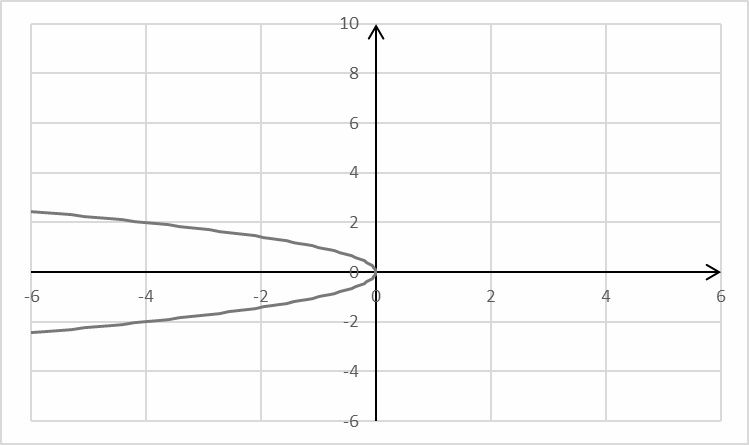 ‹#›
Answers
‹#›
Plot quadratic equations
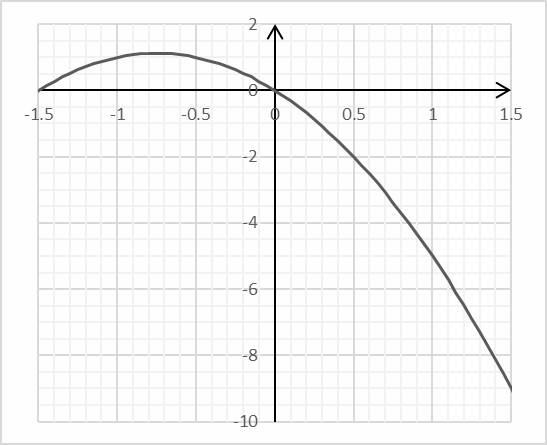 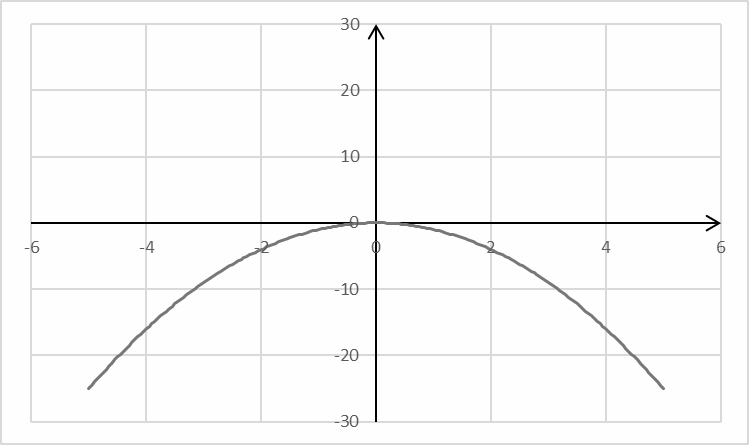 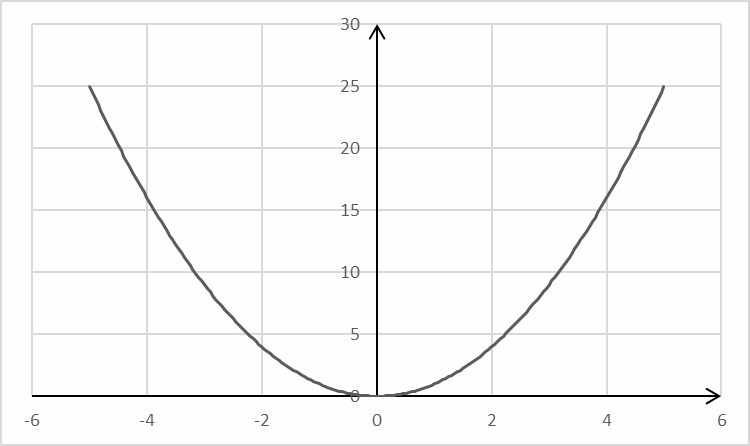 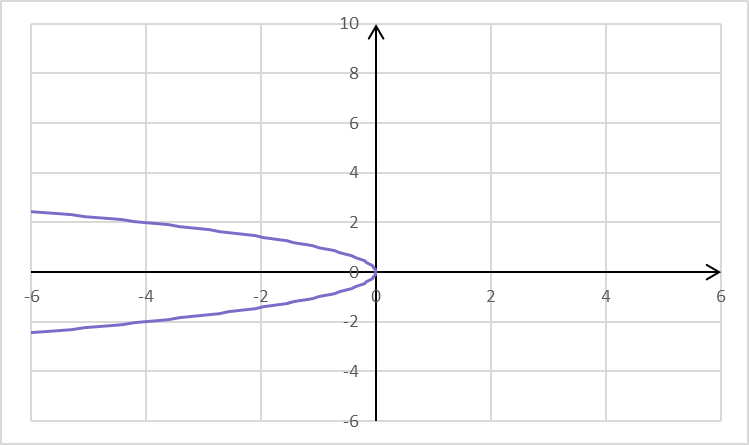 ‹#›